Secondaire 4 
CCQ
En(quête) de bienveillance
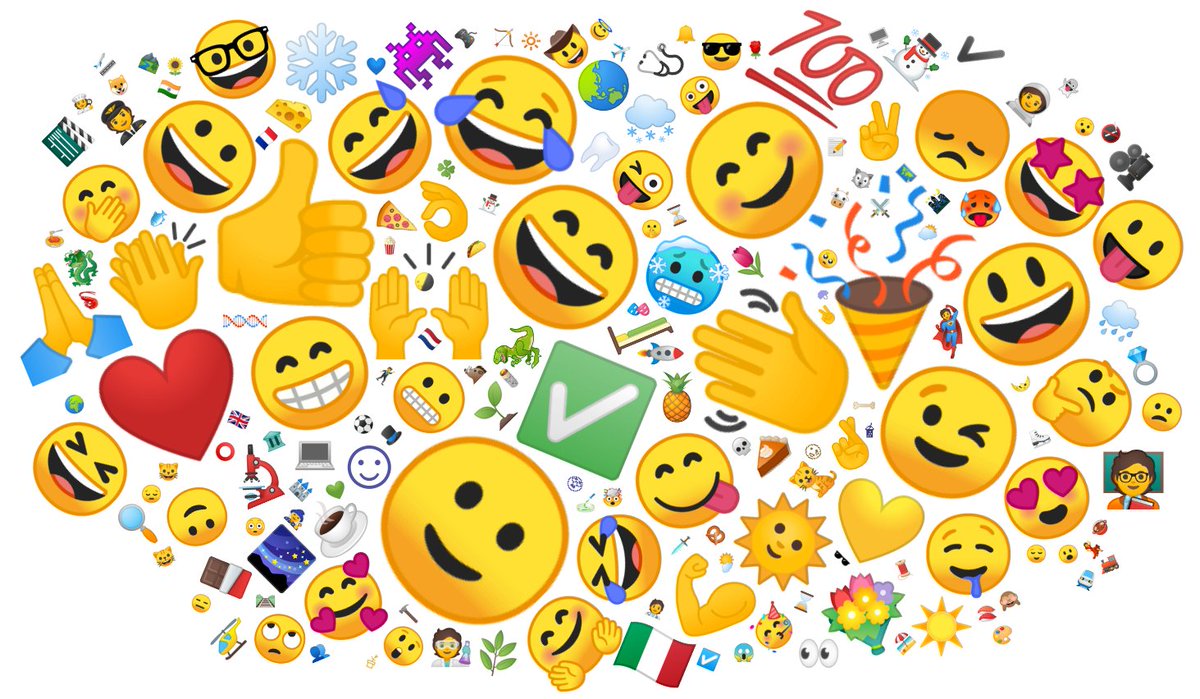 Choix d’émojis
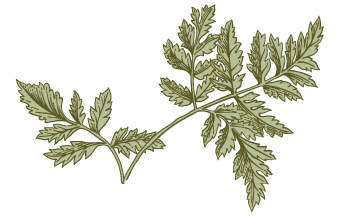 2
Cette photo par Auteur inconnu est soumise à la licence CC BY
🫶
Bienveillance envers soi-même 🫶 : « En quoi le fait de prendre soin de soi est-il un acte de bienveillance ? », « Comment nos habitudes quotidiennes peuvent-elles refléter la bienveillance envers nous-mêmes ? »
3
🤝
Bienveillance envers les autres 🤝: « Pouvez-vous donner un exemple de bienveillance envers une personne que vous connaissez ? », « Comment la bienveillance peut-elle transformer une relation ou une situation difficile ? »
4
🌍
Bienveillance envers l’environnement 🌍: « En quoi faire attention à notre manière de consommer peut-il être un acte de bienveillance envers l’environnement ? », « Comment un geste simple comme jeter ses déchets dans la bonne poubelle peut-il refléter la bienveillance ? »
5
♻️
Bienveillance à travers les objets et les pratiques quotidiennes ♻️ : « Peut-on faire preuve de bienveillance en choisissant les objets que l’on achète ou utilise ? Si oui, comment ? », « Est-il possible de montrer de la bienveillance à travers la manière dont on parle ou interagit en ligne ? »
6
Défi 1
Mises en situation de la bienveillance
Care ou « prendre soin de »
Quel émoji pour le care ?
9
Quel émoji pour le care ?
10
Choix d’un mot en lien avec la bienveillance et la vidéo
11
Création d’une question en lien avec un mot au tableau
12
Choisissons une question ensemble !
13
Terre-Mère Emily Brascoupé-Hoefler
Œuvre de Emily Brascoupé-Hoefler
14
Cours 3
Si vous vouliez savoir combien de personnes passent devant votre maison chaque jour, que feriez-vous pour le savoir ?Si vous vouliez savoir quelle est l’émission la plus populaire chez les jeunes de votre école, comment feriez-vous pour le savoir ?
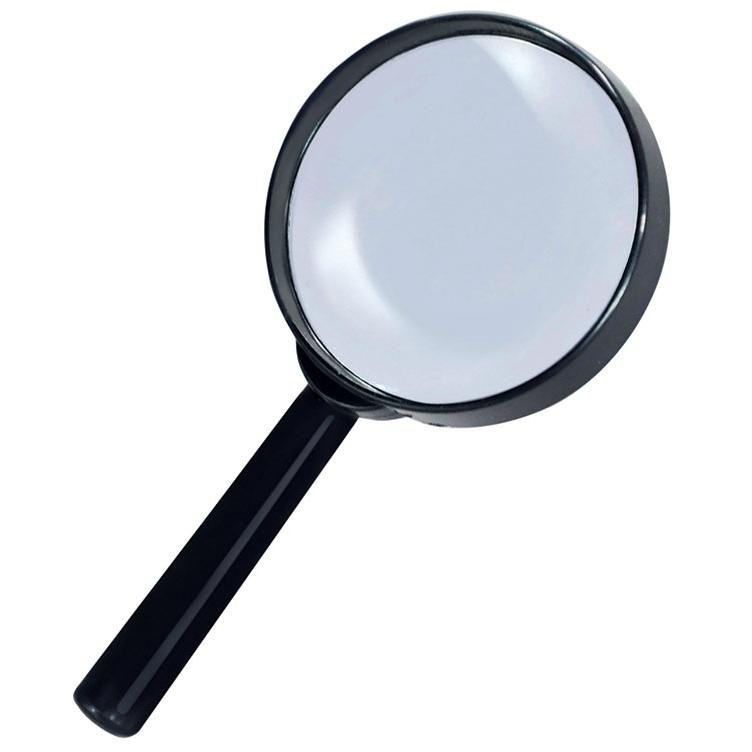 Sociologues en herbe
Défi 2
Safari photo (cliquez sur le lien)
Consignes pour l’enquête
Choisir un lieu fréquenté par la communauté étudiante 
Observer avant, pendant et après le passage des élèves
 Prendre des photos avant et après le passage des élèves (PAS PENDANT) 
 Observer ces éléments : 
Environnement 
Interactions entre les élèves 
Changements dans les lieux 
Interactions avec le personnel
Notez vos observations
19
Attention aux biais cognitifs
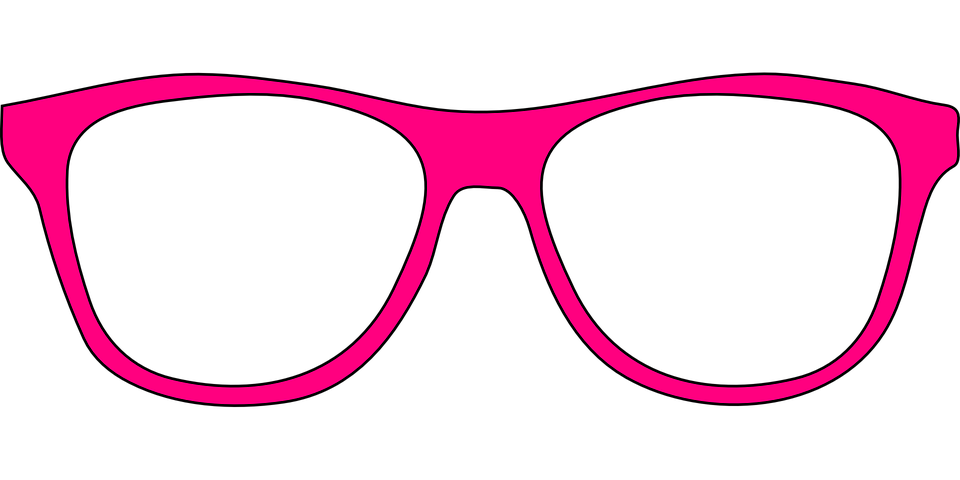 20
Cours suivant
Formulation de constats (3)
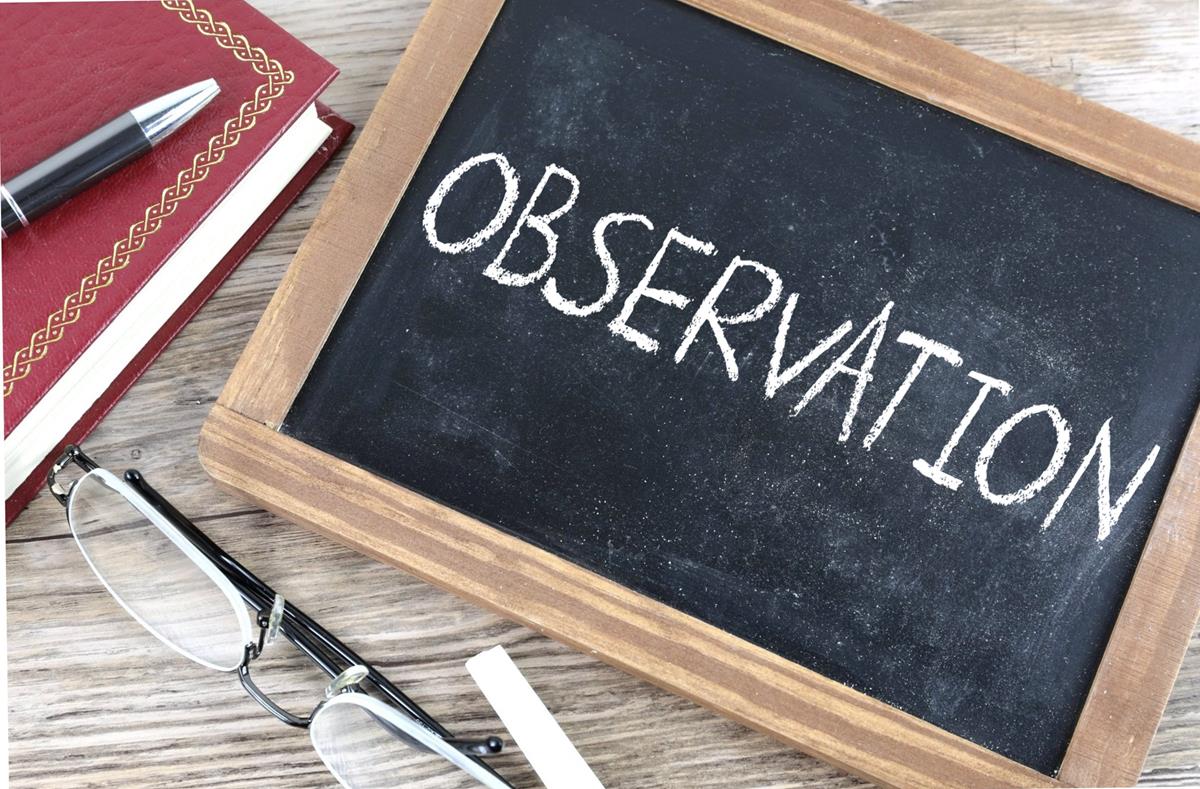 Cette photo par Auteur inconnu est soumise à la licence CC BY-SA
22
Qu'ont en commun ces éléments ?
particules de plomb, sable désagrégé du Sahara, fragments de pneus, pattes d'araignées pulvérisées, fibres de laine, poudre de caca d'ours.
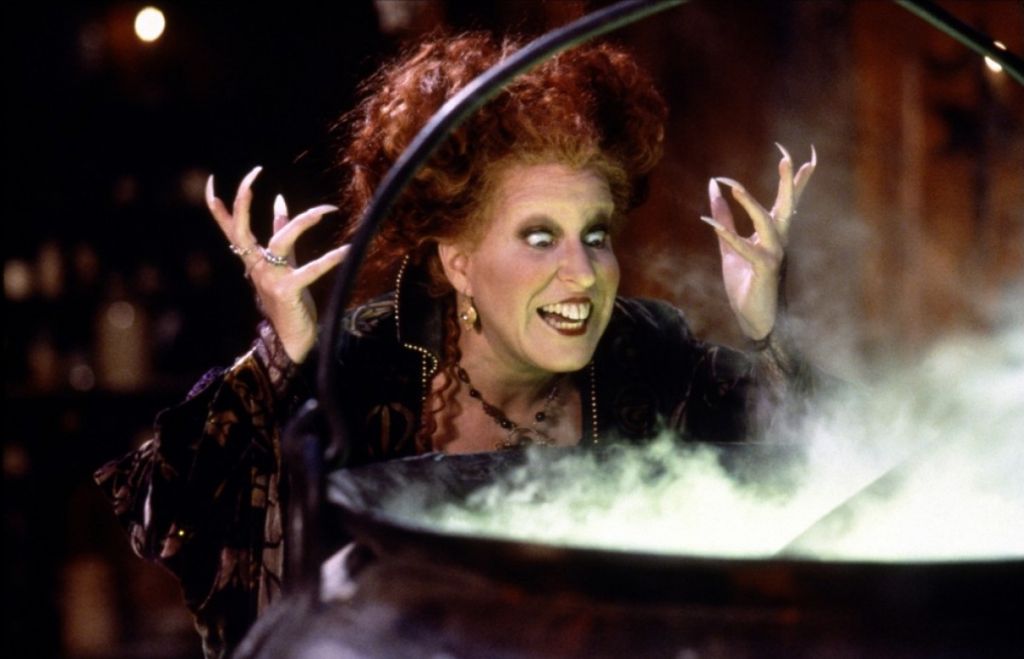 Source : Google images
23
« Nous respirons tous les jours les cellules de la peau des Tibétains, alors qu’ils inhalent des pesticides que nous avons utilisés il y a 20 ans »Source : L'Actualité, vol. 27, no 5, 1er avril 2002, p. 16, L'Entretien : La vie secrète de la poussière, Louise Gendron.
Source : Google images
24
Cycle de vie d’un sac plastique
Source : Google images
25
Mise en situation # 1
Sophie, une élève de 16 ans, remarque qu'un de ses camarades, Tom, est souvent isolé pendant la récréation. Un jour, elle le voit jeter discrètement un papier par terre, sans s'en rendre compte. Plutôt que de l'ignorer, Sophie décide de lui rappeler poliment de jeter ses déchets dans la poubelle. "Hé Tom, tu as laissé ton papier par terre. Ça serait super de le mettre à la poubelle, on garde notre école propre !"
Tom, un peu gêné mais reconnaissant, ramasse son papier et le jette à la poubelle. Le lendemain, Sophie remarque que Tom commence à ramasser les déchets autour de lui, et peu après, quelques autres élèves suivent son exemple…
26
Principe des 7 prochaines générations
27
Source :Perspectives autochtones sur l'économie circulaire | Pomerleau
Mise en situation # 2
Amir, un élève de 17 ans, se rend à la cafétéria pendant la pause. C’est l’halloween, il y a du chocolat à la cafétéria ! Très heureux, Amir achète deux barres.
28
Conséquences (positives et/ou négatives) de ce choix !
Réseau In-Terre-Actif - Fiche pédagogique: Le commerce équitable
29
Rédaction du 4e constat
Bienveillance et commerce équitable
Dernier cours
Activité facultative
Création d’un émoji
Cette photo par Auteur inconnu est soumise à la licence CC BY
32